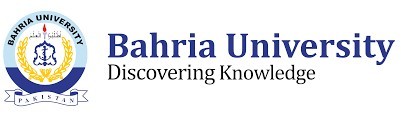 Computer Architecture and Logic  Design (CALD)
Lecture 01
Recommended Books
Computer Architecture and Organization, Designing for Performance  by William Stallings, 10th Edition.
Computer Organization and Design, by David Patterson and John  Hennessy, 5th Edition.
Digital Logic & Computer Design by M. Morris Mano, latest Edition.
Basic Concepts of Computer  Architecture
Block diagram of a Computer
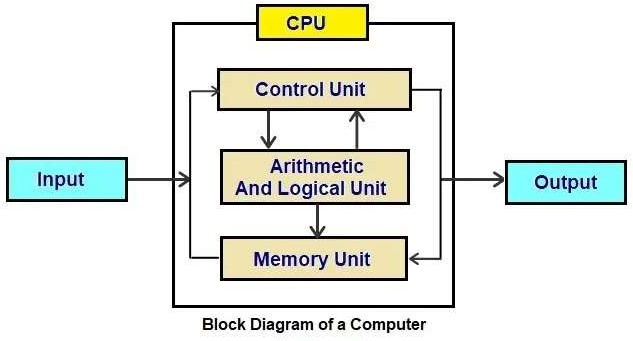 Computer Architecture
Architecture refers to those attributes visible to the programmer or  the attributes that have direct impact on the logical execution of a  program.
Instruction set
Number of bits used for data representation
I/O mechanisms
Addressing techniques

Example: Architectural design issue - whether a computer will have a  multiply instruction.
Computer Organization
Organization refers to the operational units and their  interconnections that realize the architectural specifications.
Organizational attributes include those hardware detail transparent to  the programmer.
Control Signals
Interfaces between the computer and peripherals
Memory technology

Example: Organizational issue – is there a special multiply unit or is it  done by repeated addition.
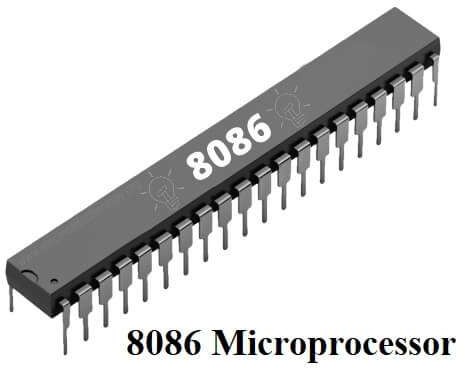 Architecture and Organization
Computer manufacturers offer a family of computer  models all with same architecture but differences in  organization.
Different models - different prices and performance  characteristics.
Examples:
All Intel x86 family share the same basic architecture
The IBM System/370 family share the same basic  architecture
This gives backward code compatibility.
Organization differs between different versions.
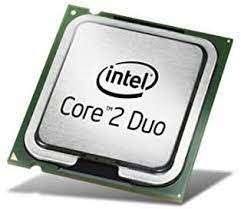 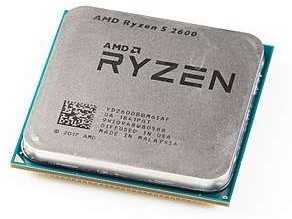 Structure and Function
Structure is the way in which components relate to each other
How different components, like ALU, control, I/O, and memory are  connected?
How they interface with each other?
Function is the operation of individual components as part of the  structure
What is the function of a component?
Functions of a Computer
Data Processing
Data may take a wide variety of forms
Performing various operations on data
Data Storage
Short and long term data storage
Data Movement
Input-Output: Data is received from or delivered to a device that is directly  connected to the computer. The device is referred to as a peripheral.
Data Communications: Data is moved over longer distances, to or from a remote  device.
Control
A control unit manages the computer’s resources.
Top Level Structure of a Computer
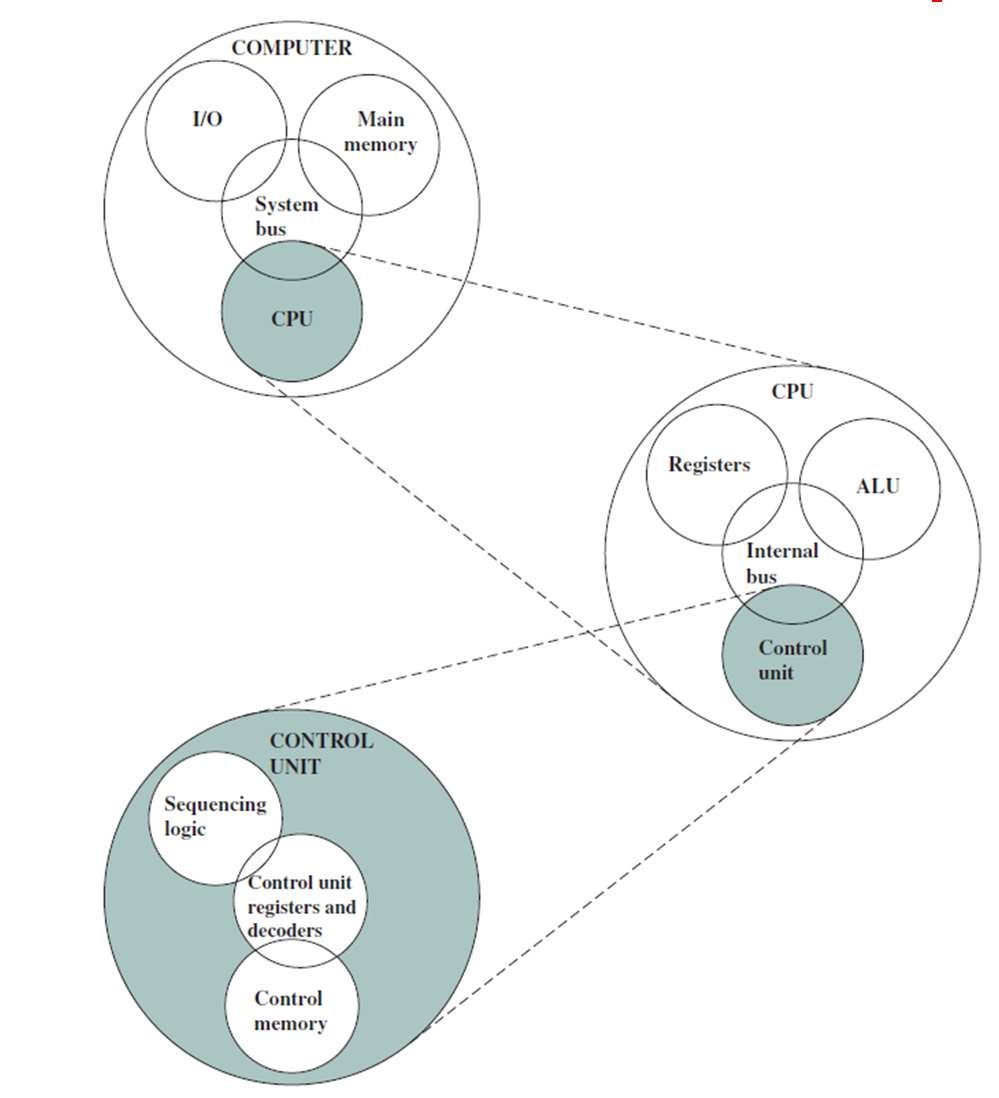 Structural Components: Computer
Central Processing Unit (CPU):
Controls computer operations and  performs data processing
Main Memory:
Stores data
I/O:
Data movement to and from  computer and external  environment
System Interconnection:
Communication among CPU, main  memory and I/O.
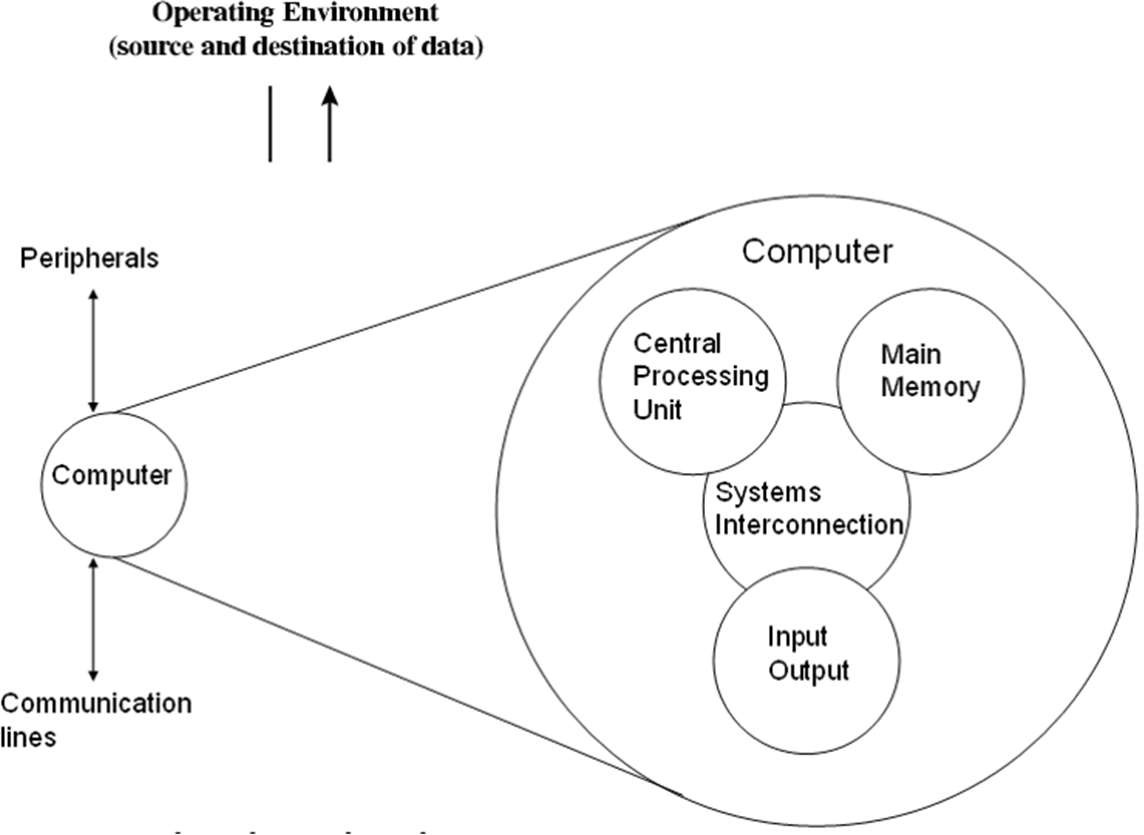 Structural Components: CPU
Control Unit:
Controls the operations of a CPU.
Arithmetic and Logic Unit (ALU):
Performs the computer’s data  processing functions.
Registers:
Provides internal storage to CPU.
CPU Interconnection:
Communication among the control  unit, ALU, and registers.
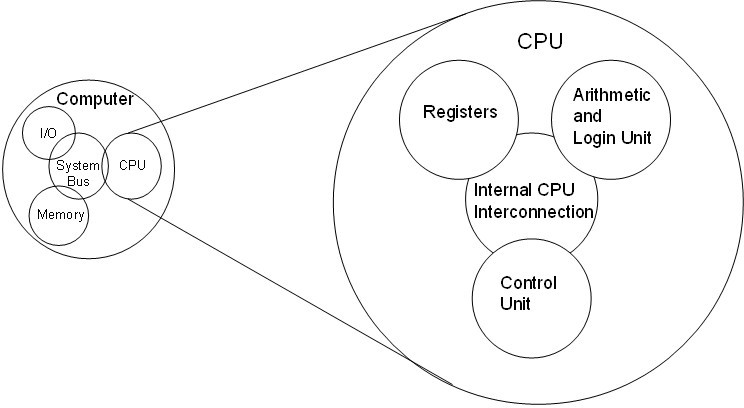 Multicore Computer Structure
Computers generally have multiple processors
Multicore computer – multiple processors reside on a single chip.
Each processing unit is called a core and it consists of a control  unit, ALU, registers, and cache memory.
Multicore Computer Structure
Central Processing Unit (CPU):
The portion of a computer that fetches and executes instructions.
It consists of an ALU, a control unit and registers.
Core:
An individual processing unit on a processor chip.
Equivalent in functionality to a CPU on a single-CPU system.
Processor:
A physical piece of silicon containing one or more cores.
Interprets and executes instructions.
If a processor contains multiple cores it is referred to as a multicore  processor.
Cache Memory
Cache memory lies between the processor and main memory.
It is smaller and faster than main memory.
It is used to speed up memory access, by placing data from main  memory into cache memory that is likely to be used in near future.
Multiple levels of cache (L1, L2, L3, ...) can be used to  improve performance.
Level L1 is closest to the core and additional levels (L2, L3, and so on)  are farther away from the core.
Level n is smaller and faster than level n+1.
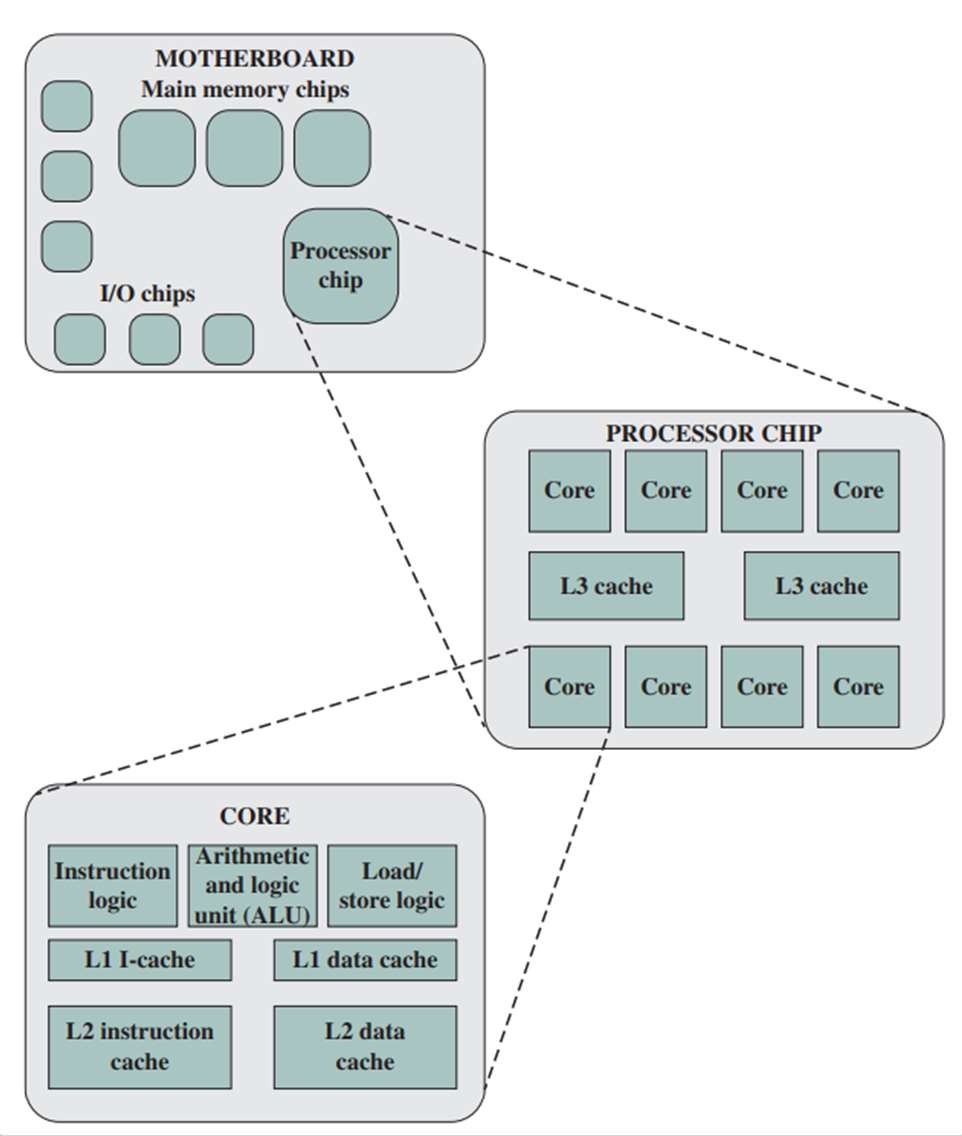 Elements of a  Multicore  Computer
Elements of a Multicore Computer
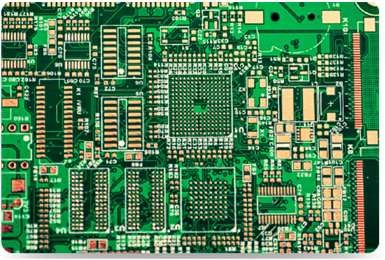 Printed Circuit Board (PCB):
A rigid, flat board that holds and interconnects chips and other  electronic components.
Motherboard:
Motherboard is the main printed circuit board (PCB) in a  computer.
It is also known as system board.
Chip:
The most prominent elements on the motherboard are called  chips.
A chip is a single piece of semi-conducting material, typically  silicon, upon which electronic circuits and logic gates are  fabricated.
The resulting product is referred to as an Integrated Circuit (IC).
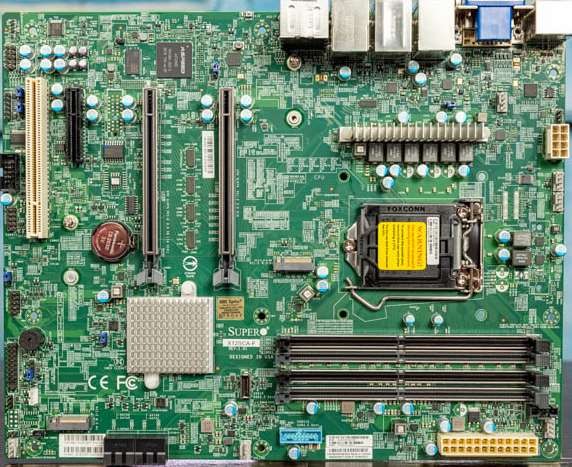 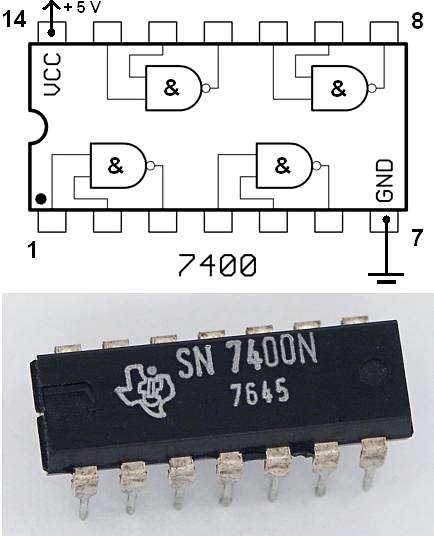 Elements of a core
Instruction Logic:
Fetching and decoding instructions.
Determine instruction operations and memory locations of any operands.
Arithmetic and Logic Unit (ALU):
Performs the operation specified by an instruction.
Load/Store Logic:
Manages the transfer of data to and from main memory via cache.
Instruction Cache:
Used for transfer of instructions to and from main memory.
Data Cache:
Used for transfer of operands and results to and from main memory.